DEPARTAMENTO DE CIENCIAS ECONÓMICAS,
ADMINISTRATIVAS Y DE COMERCIO
“INCIDENCIA DE LA CULTURA DE CONSUMO Y LA PERCEPCIÓN DE LA CALIDAD EN LA DEMANDA DE CÁRNICOS EN EL CANTÓN RUMIÑAHUI”
AUTORAS:
LILIANA ELIZABETH CALÁN LLUMIQUINGA
DIANA CAROLINA LARA TIGUA

DIRECTOR: ING. ROBERTO ERAZO
Introducción
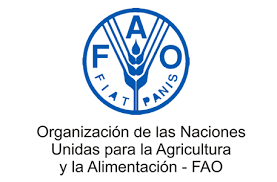 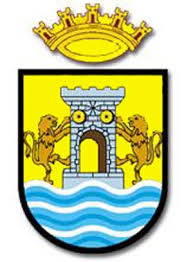 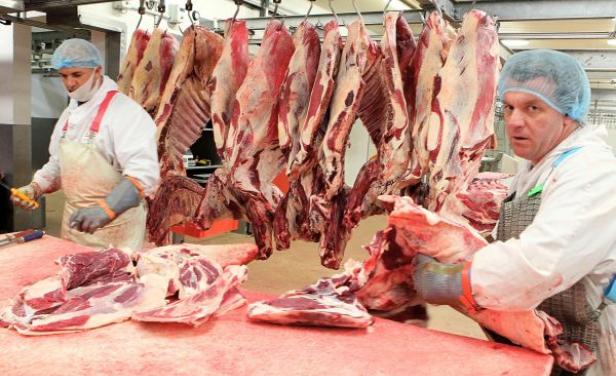 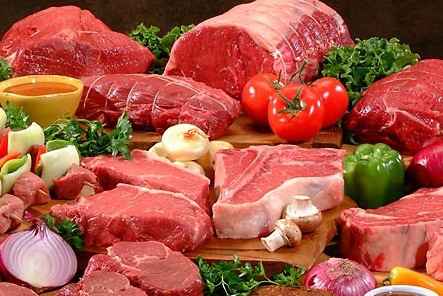 Definición del problema
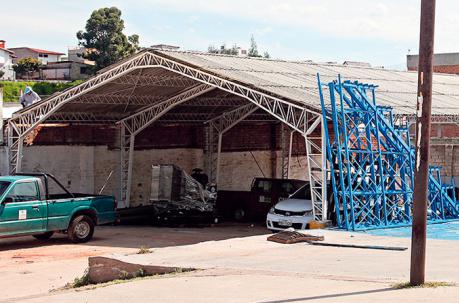 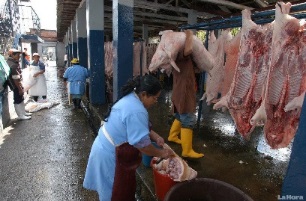 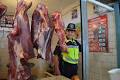 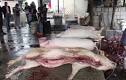 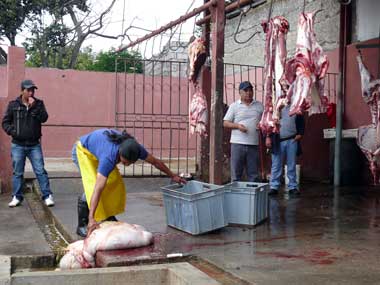 Justificación
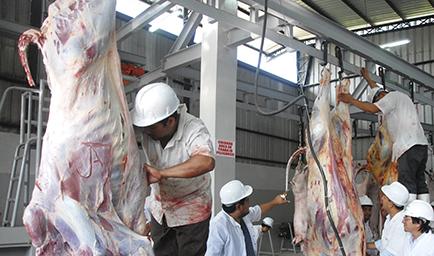 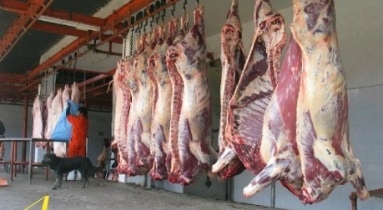 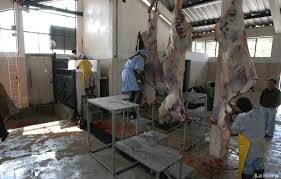 Según Hernández, et al (2010), la justificación indica el porqué y para qué de la investigación.
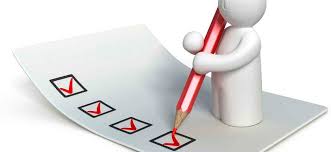 Objetivos
Según Hernández, et al (2010), el objetivo de la investigación señala lo que se aspira en la misma y deben expresarse con claridad, pues son la guía de estudio.
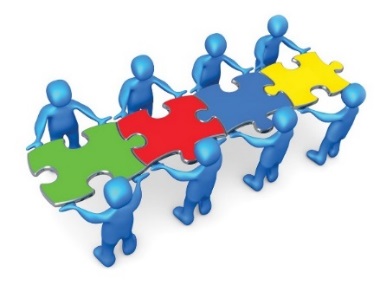 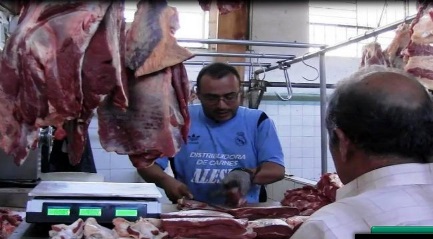 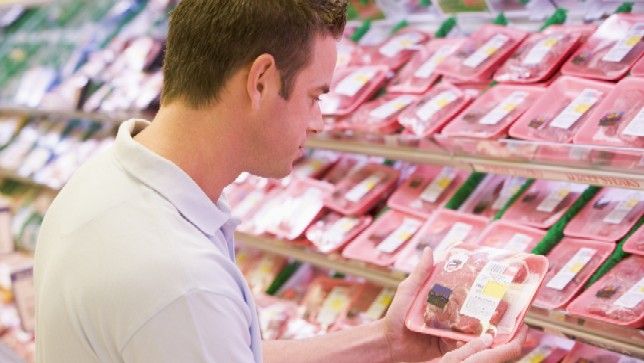 Objetivos Específicos del Trabajo de campo
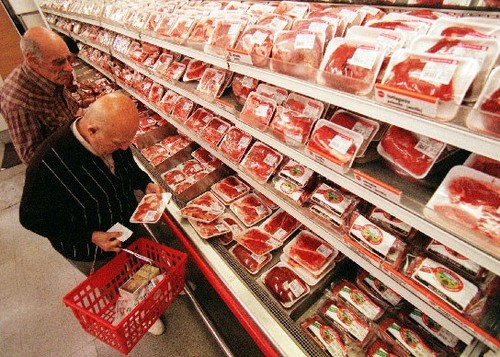 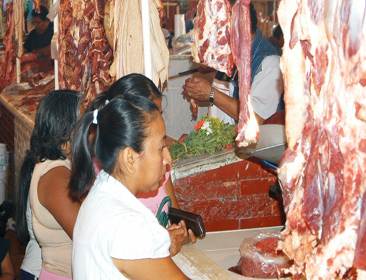 Hipótesis
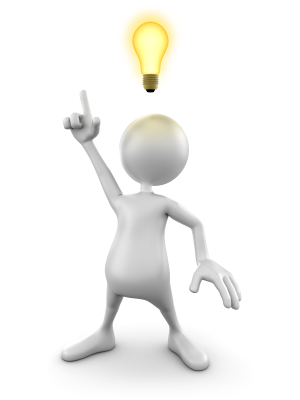 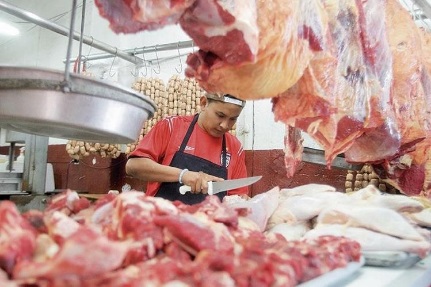 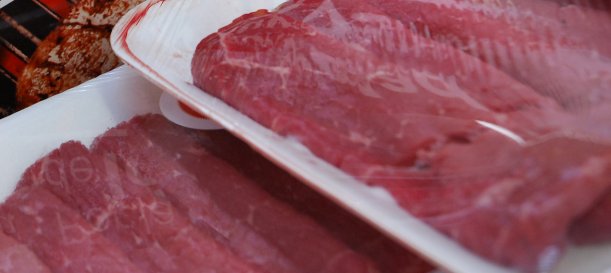 Según Hernández, et al (2010), la hipótesis son explicaciones tentativas  del fenómeno investigado que se formulan como proposiciones
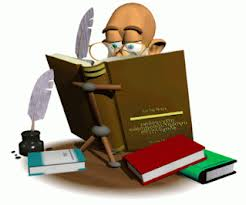 MARCO METODOLÓGICO
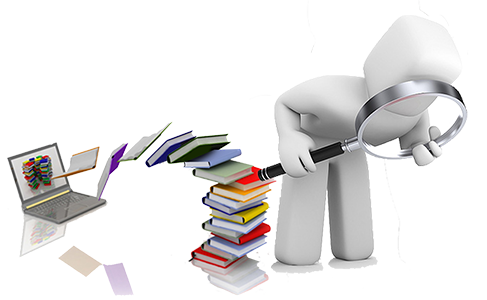 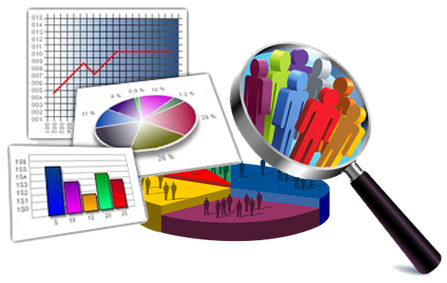 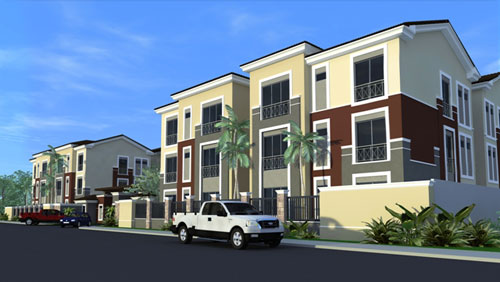 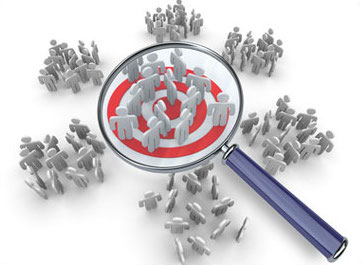 Donde: 
N = 5533       p = 0.80
q = 0.20          Z = 1.96
e = 5%,
Marco Teórico
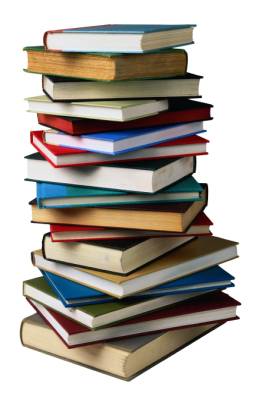 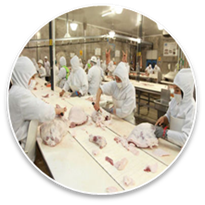 Cultura de consumo
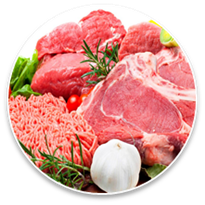 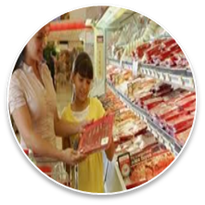 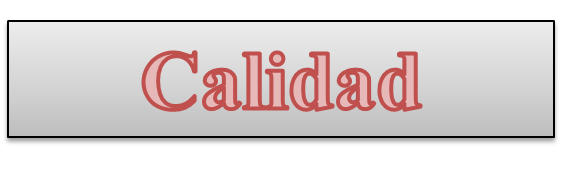 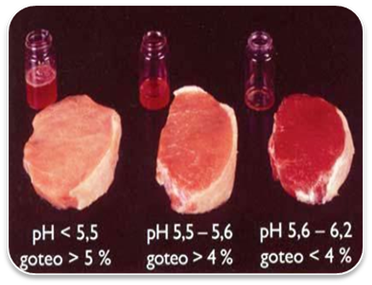 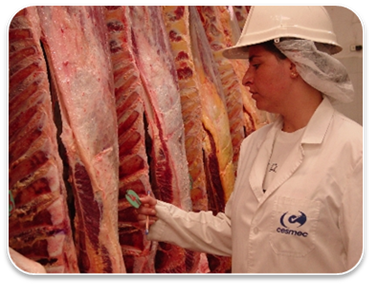 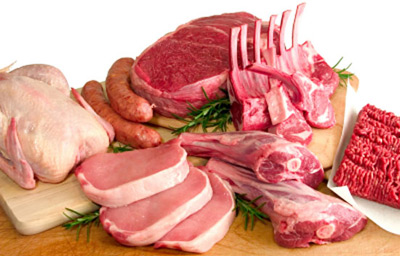 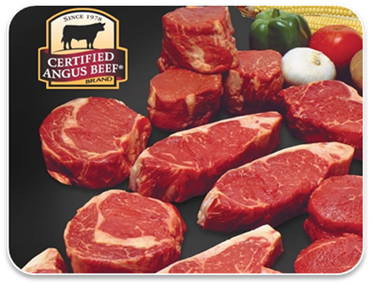 Demanda
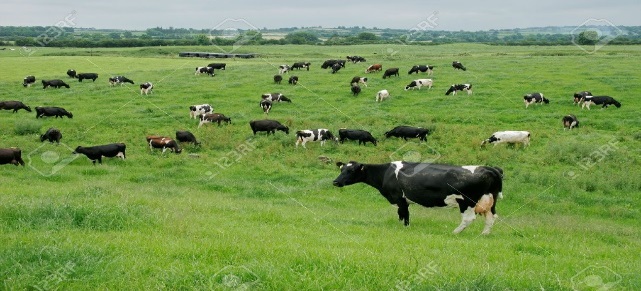 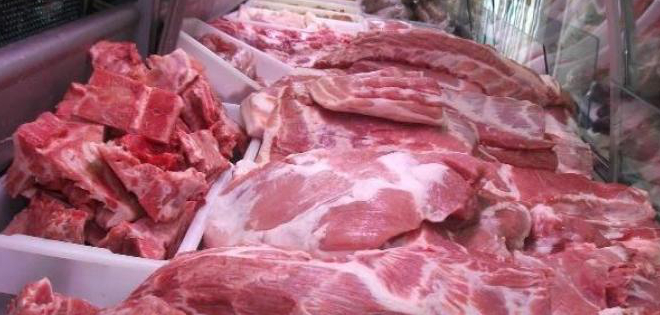 Análisis univariado
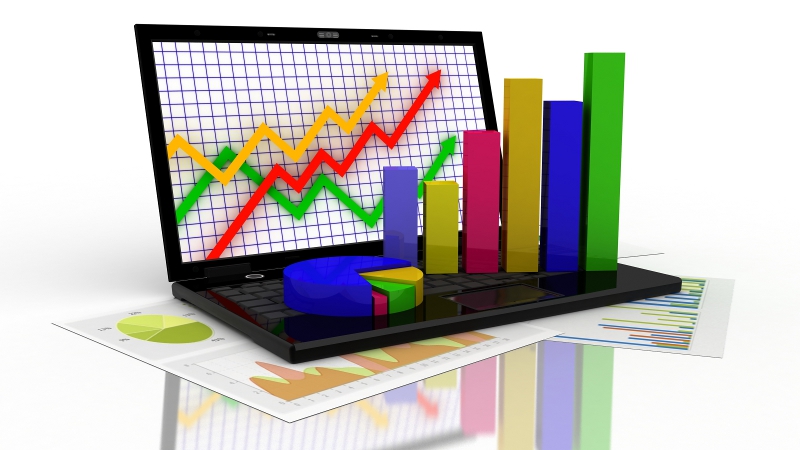 Matriz de necesidades de información
Género
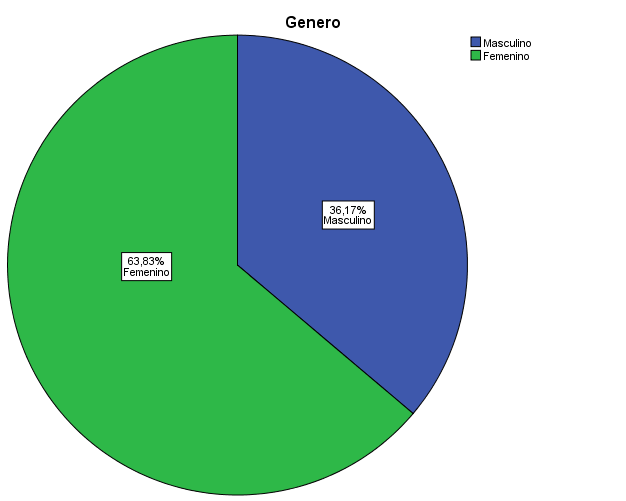 Ingreso familiar
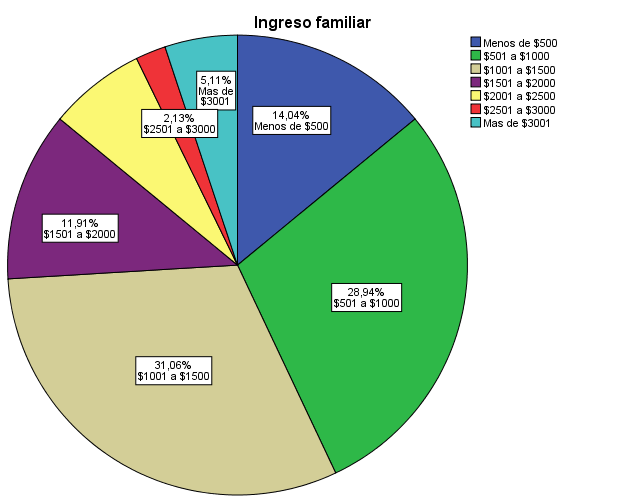 Menos de $500
14 %
$501 a $1000
28,9 %
31,1 %
$1001 a  $1500
Instrucción terminada
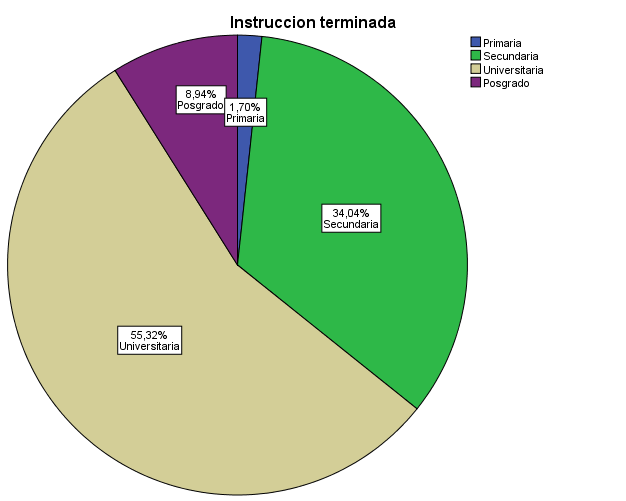 Secundaria
34 %
Universitaria
55,3 %
8,9 %
Postgrado
¿Consume usted cárnicos?
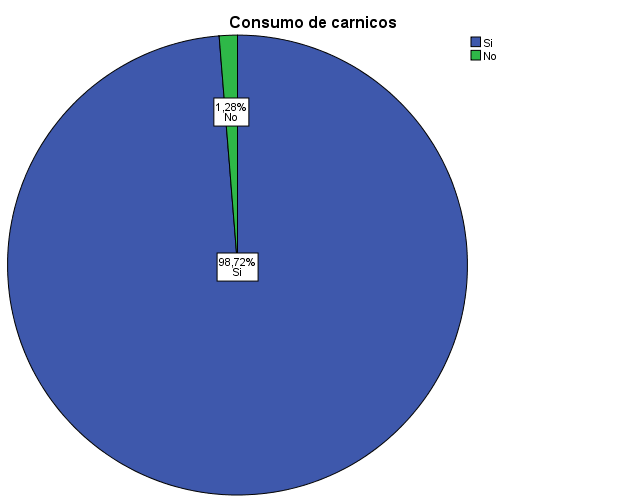 Tipo de corte Carne suave
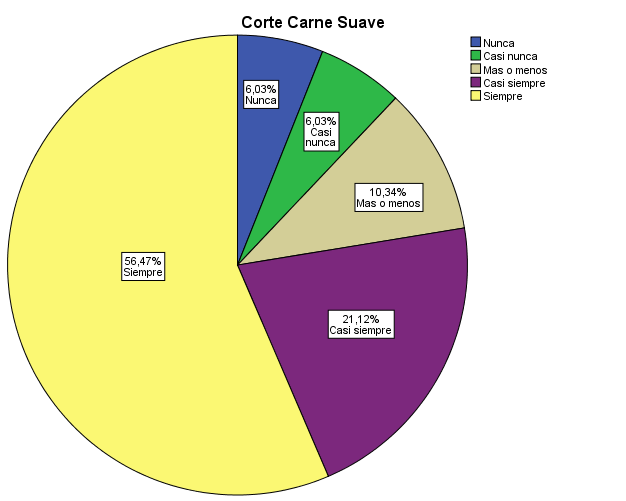 Siempre
55,7%
A veces
10.2%
6%
Nunca
¿En qué lugar o establecimiento adquiere cárnicos? Lugar Supermercado
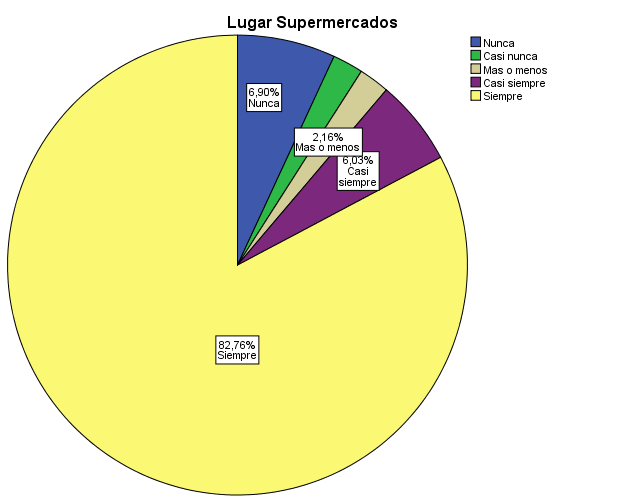 Siempre
81,7%
A veces
2,1%
6,9%
Nunca
¿Con qué frecuencia adquiere los cárnicos de su elección?
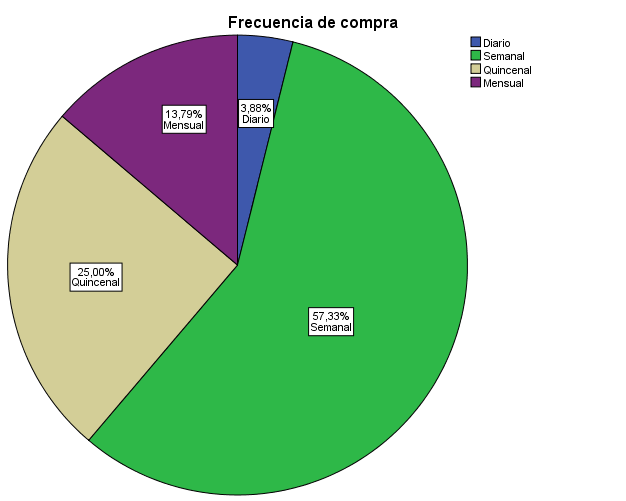 Diario
3,8 %
Semanal
56,6%
Quincenal
24,7%
Mensual
13,6%
¿Qué día usted compra cárnicos?
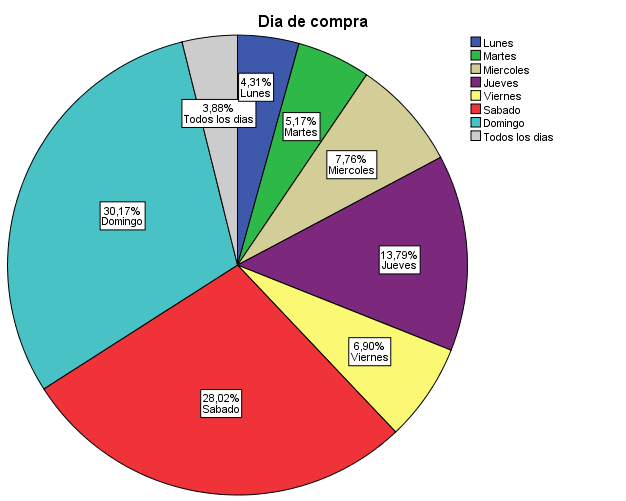 Sábado
28 %
Domingo
30,2 %
¿Qué aspectos considera importantes al momento de realizar la compra de cárnicos?  Color
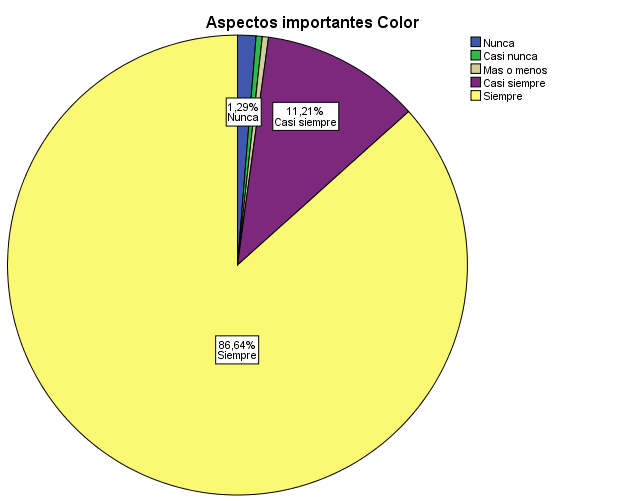 Siempre
85,5%
A veces
0,4%
1,3%
Nunca
Al momento de adquirir cárnicos,  ¿Qué aspectos le generan confianza en la compra?  Refrigeración
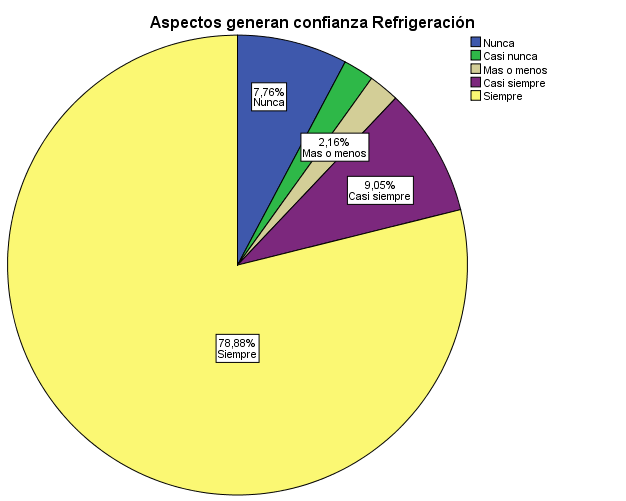 Siempre
77,9,%
A veces
2,1%
7,7%
Nunca
¿Qué aspectos considera importantes al momento de realizar la compra de cárnicos?  Empaque
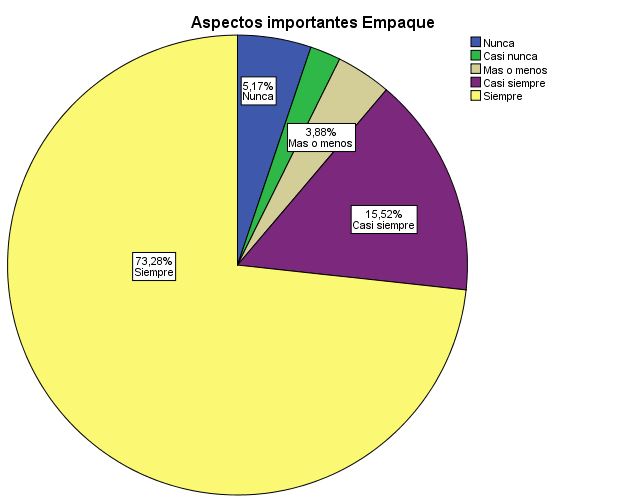 Siempre
73,3%
A veces
3,9%
A veces
5,2%
Nunca
Nunca
¿Qué aspectos considera importantes al momento de realizar la compra de cárnicos?  Higiene y asepsia
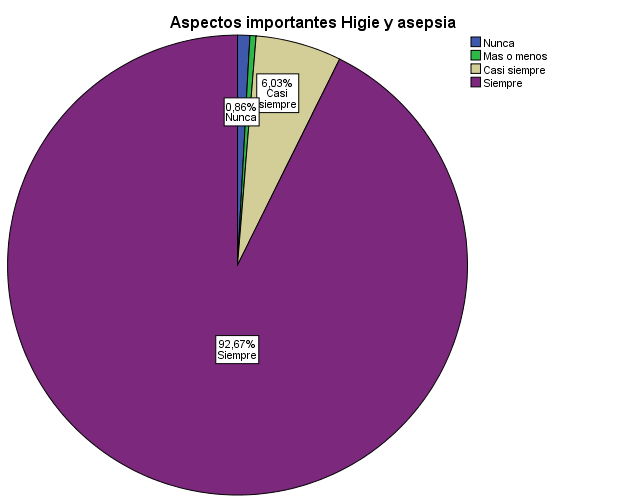 Siempre
Siempre
92,7%
A veces
A veces
0,4%
0,9%
Nunca
Al momento de adquirir cárnicos,  ¿Qué aspectos le generan confianza en la compra?  Correcto manejo de trazabilidad
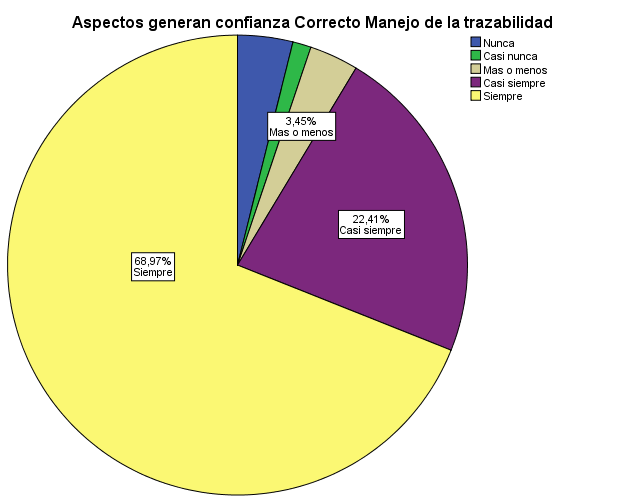 Siempre
68,1%
A veces
3,4%
3,9%
Nunca
Al momento de adquirir cárnicos,  ¿Qué aspectos le generan confianza en la compra?  Servicio
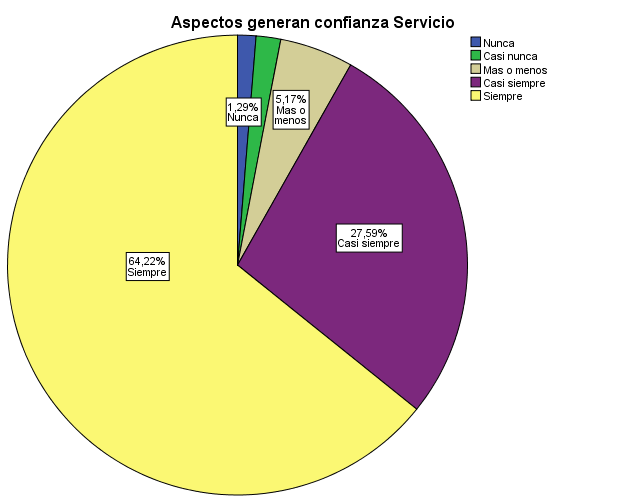 Siempre
64,2%
A veces
5,2%
1,3%
Nunca
¿Cuánto destina periódicamente para la compra de cárnicos? Compra $ Carne Suave
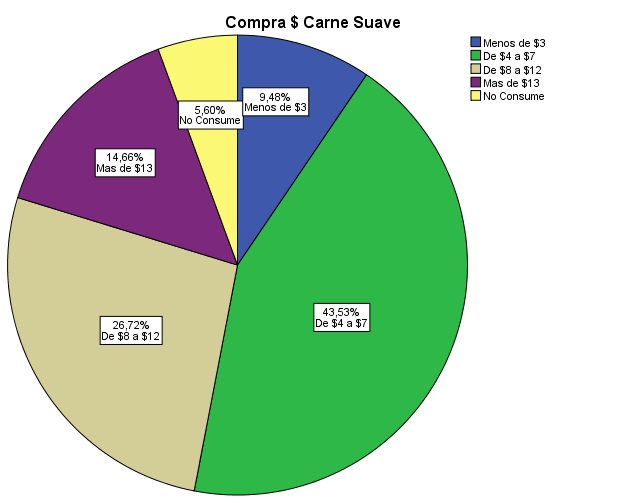 De $4 a $7
43,5%
26,7%
De $8 a $12
14,7%
Mas de $13
¿Qué tipo de cárnicos consume frecuentemente? Cárnico Res
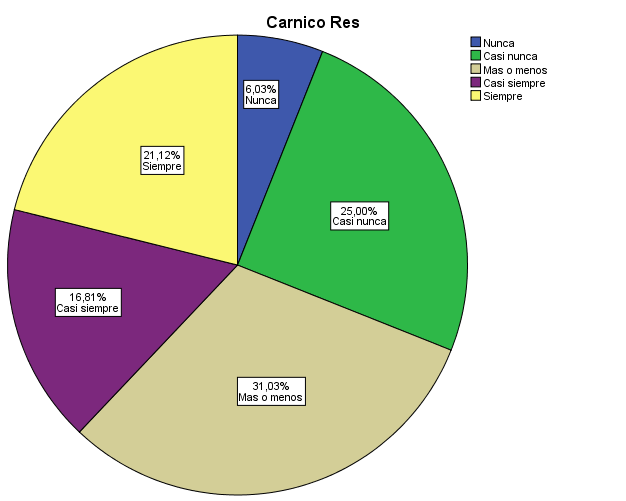 Siempre
21,1%
31%
A veces
6%
Nunca
¿Qué tipo de cárnicos consume frecuentemente? Cárnico Pollo
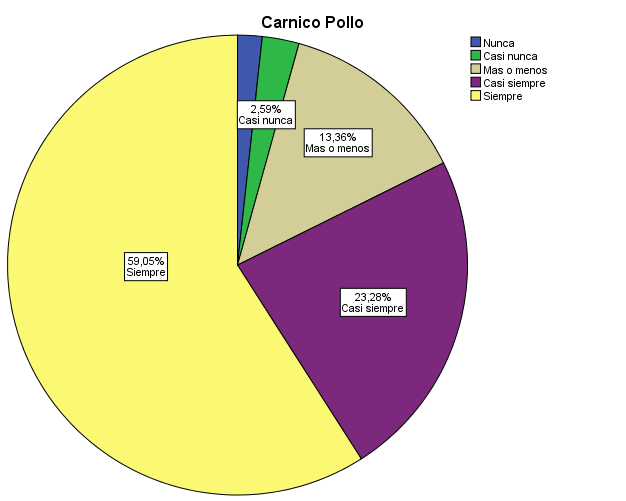 Siempre
59,1%
13,4%
A veces
1,7%
Nunca
¿Qué tipo de corte de carnes usted adquiere? Corte carne suave
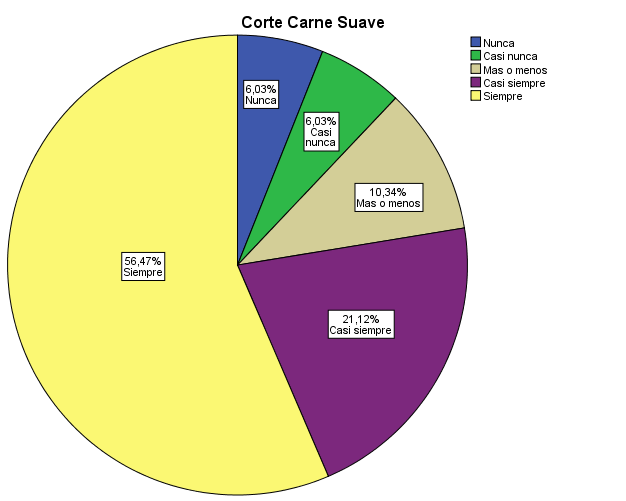 Siempre
56,5%
10,3%
A veces
6%
Nunca
¿Qué tipo de corte de carnes usted adquiere? Corte carne molida
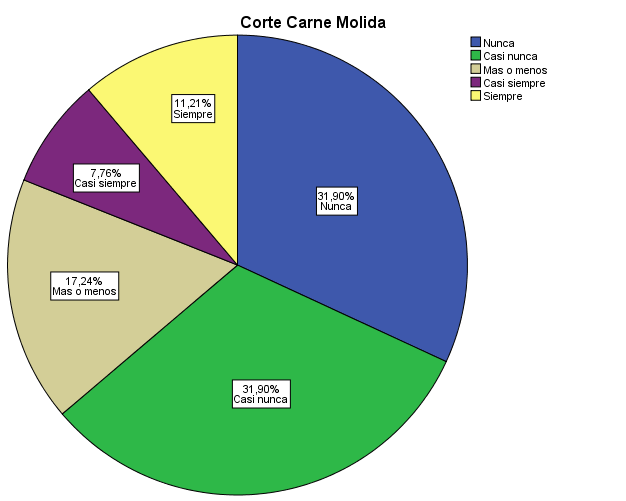 Siempre
11,2%
17,2%
A veces
31,9%
Nunca
¿Qué tipo de corte de carnes usted adquiere? Corte hueso
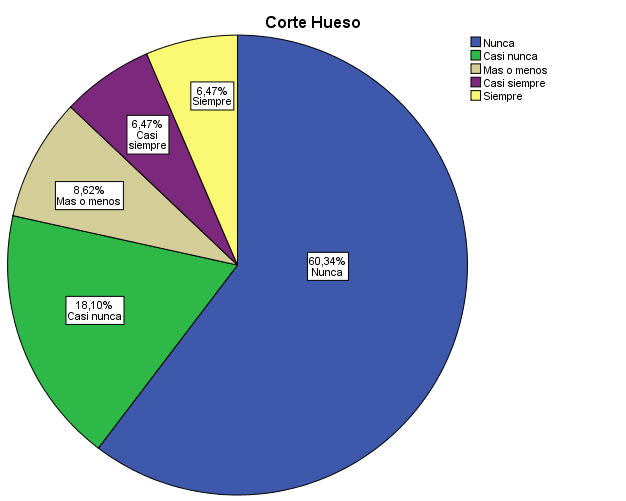 Siempre
6,5%
8,6%
A veces
60,3%
Nunca
¿Qué tipo de corte de carnes usted adquiere? Corte Costilla
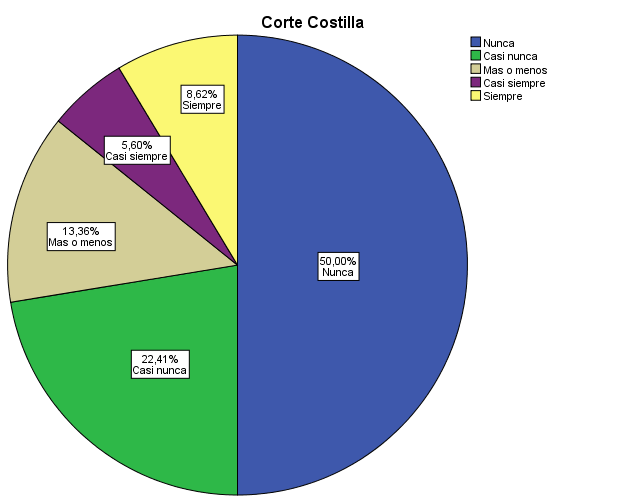 Siempre
8,5%
13,4%
A veces
50%
Nunca
¿Qué tipo de corte de carnes usted adquiere? Corte Chuleta
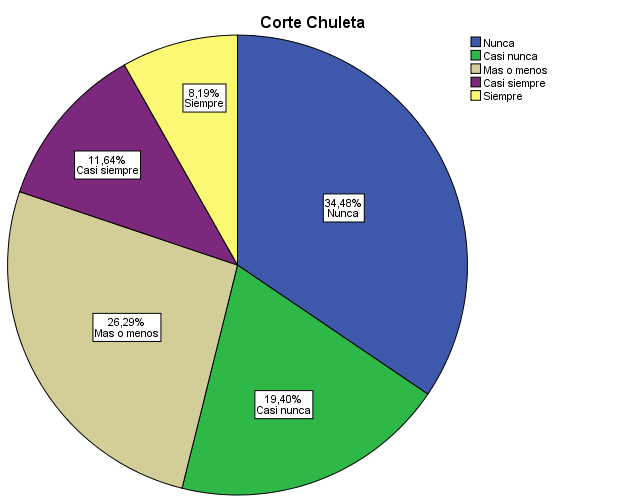 Siempre
8,2%
26,3%
A veces
34,5%
Nunca
Análisis Bivariado
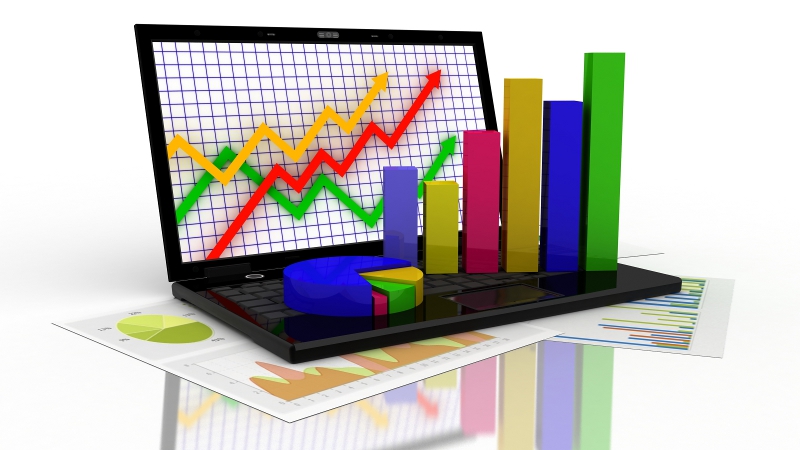 Lugar Supermercados * Cárnico res
Supermercado
Siempre
26,7%
Aceptación del 6%
Cárnico Res
A veces
Aspectos importantes Empaque * Cárnico Res
Empaque 
A veces
Aceptación del 8,9%
23,3%
Cárnico res
Siempre
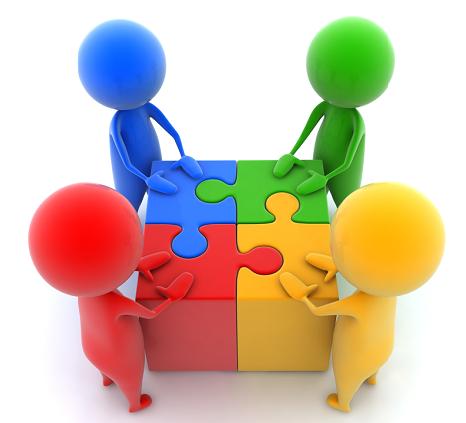 Conclusiones
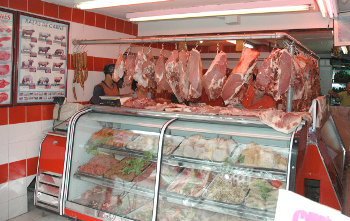 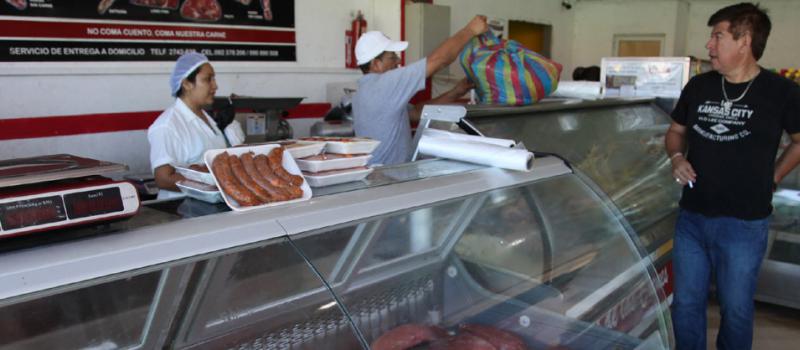 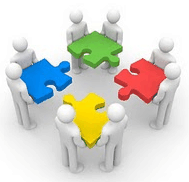 Recomendaciones
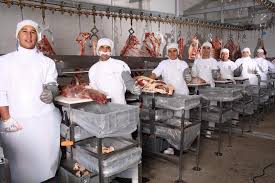 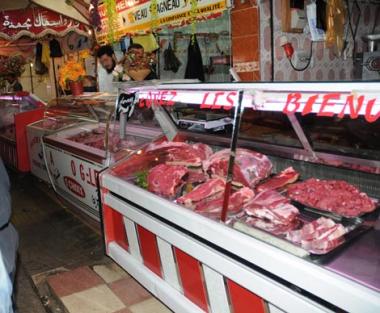 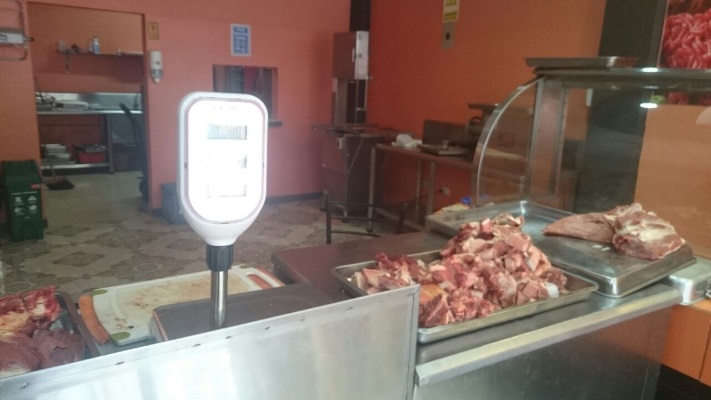 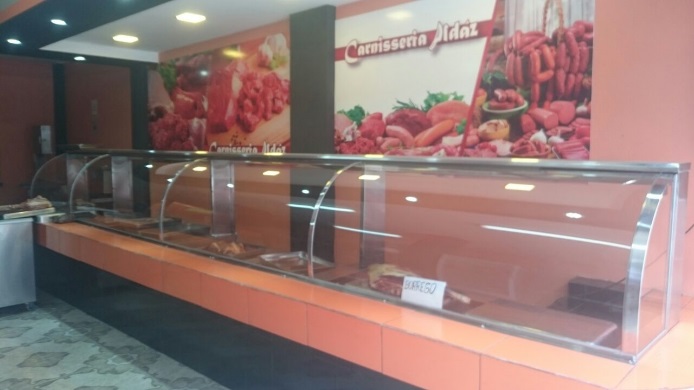 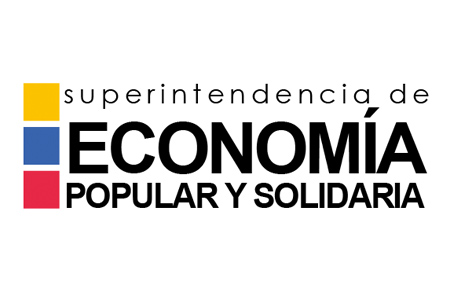 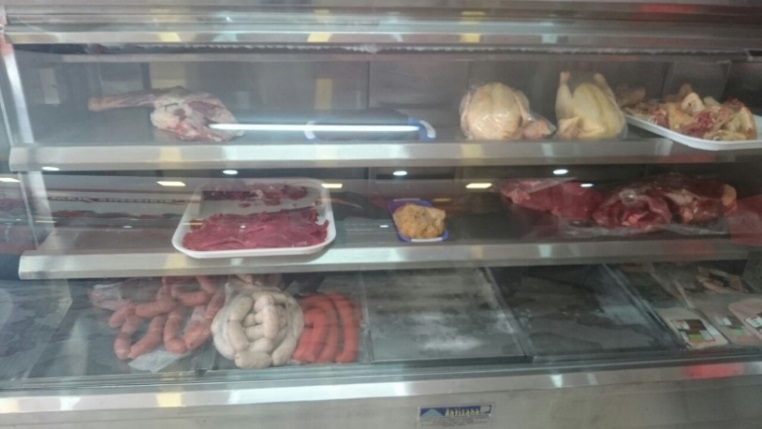 Art. 8:
Asociatividad
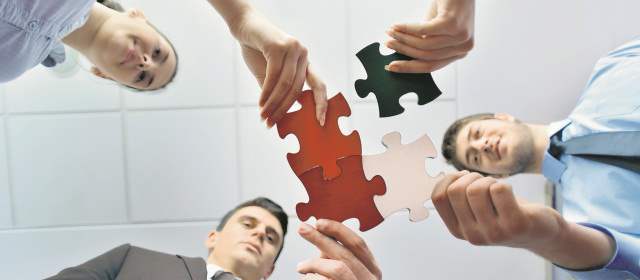 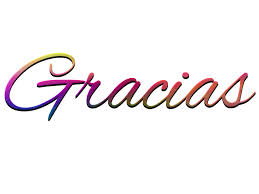 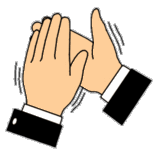